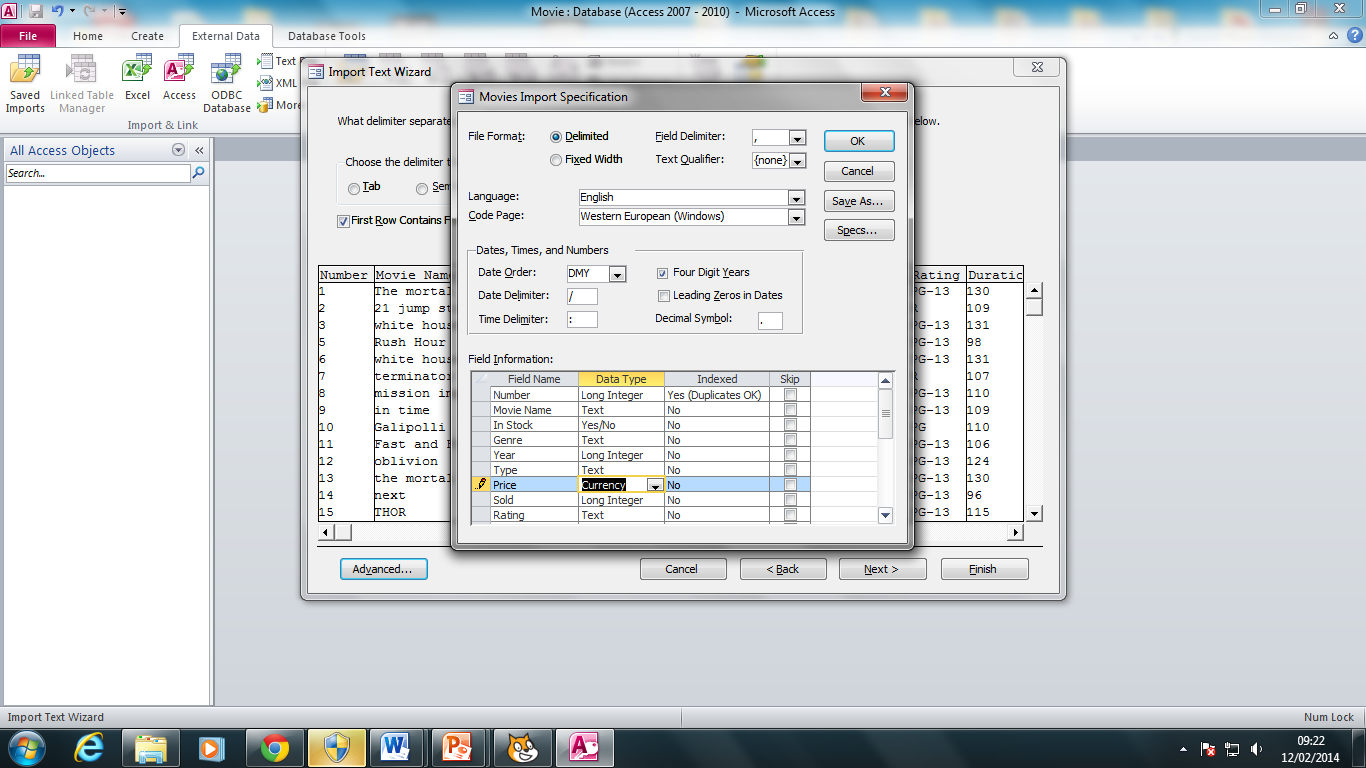 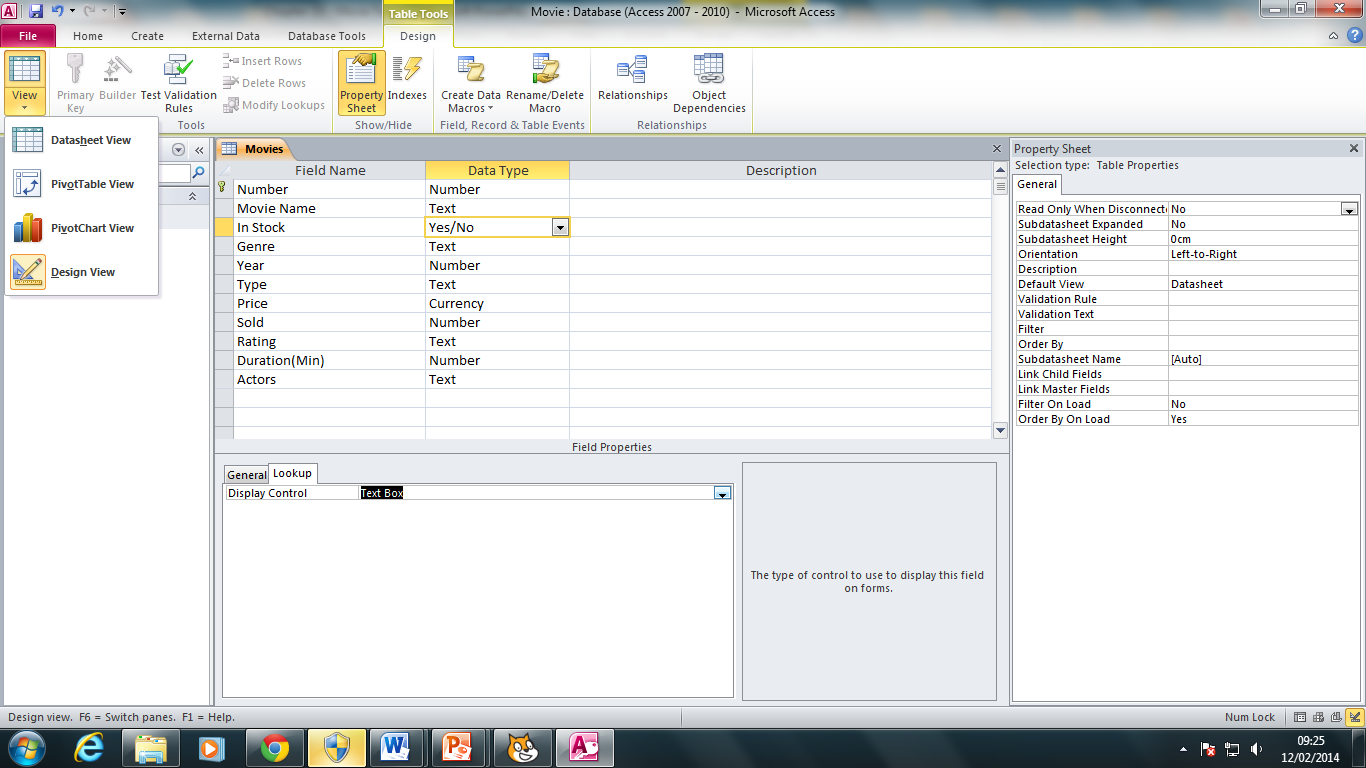 The “In stock” field needs to be a Boolean. The format needs to be set as “Text box”.
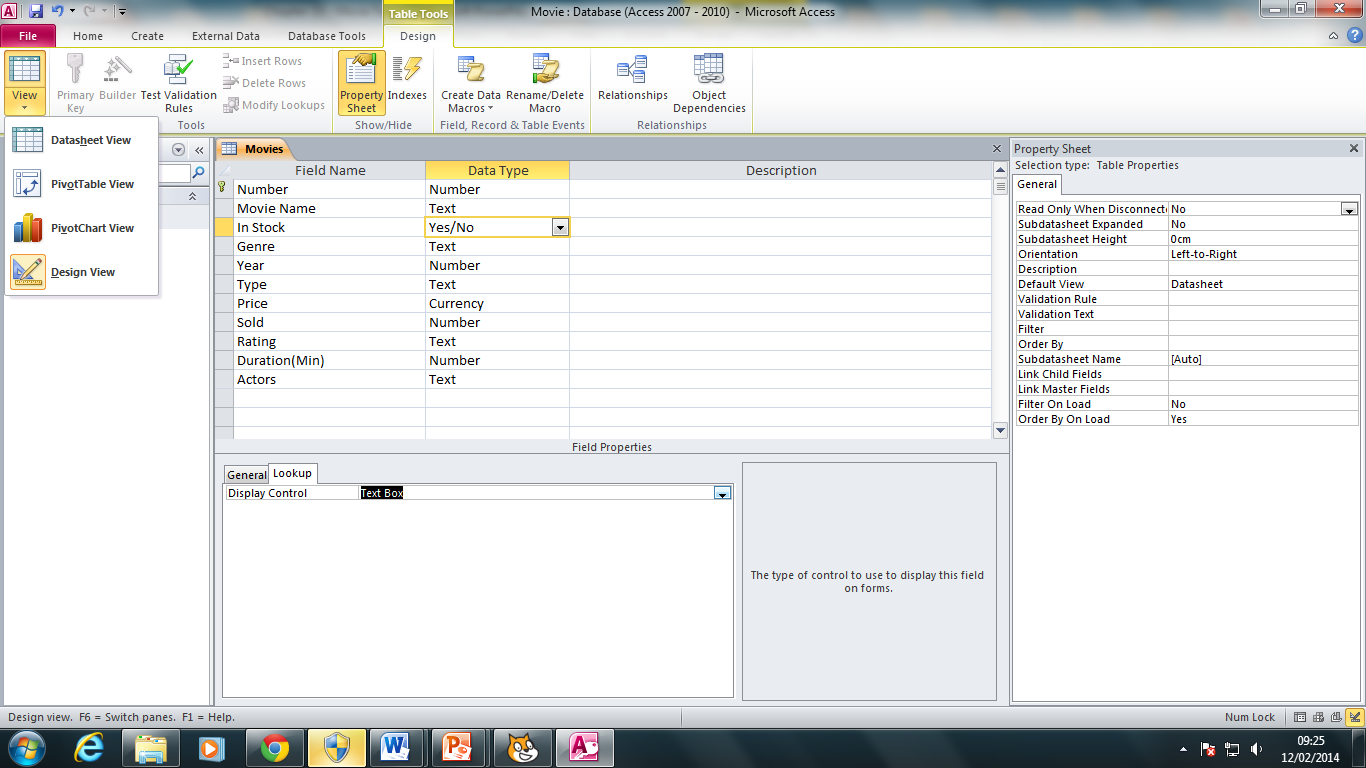 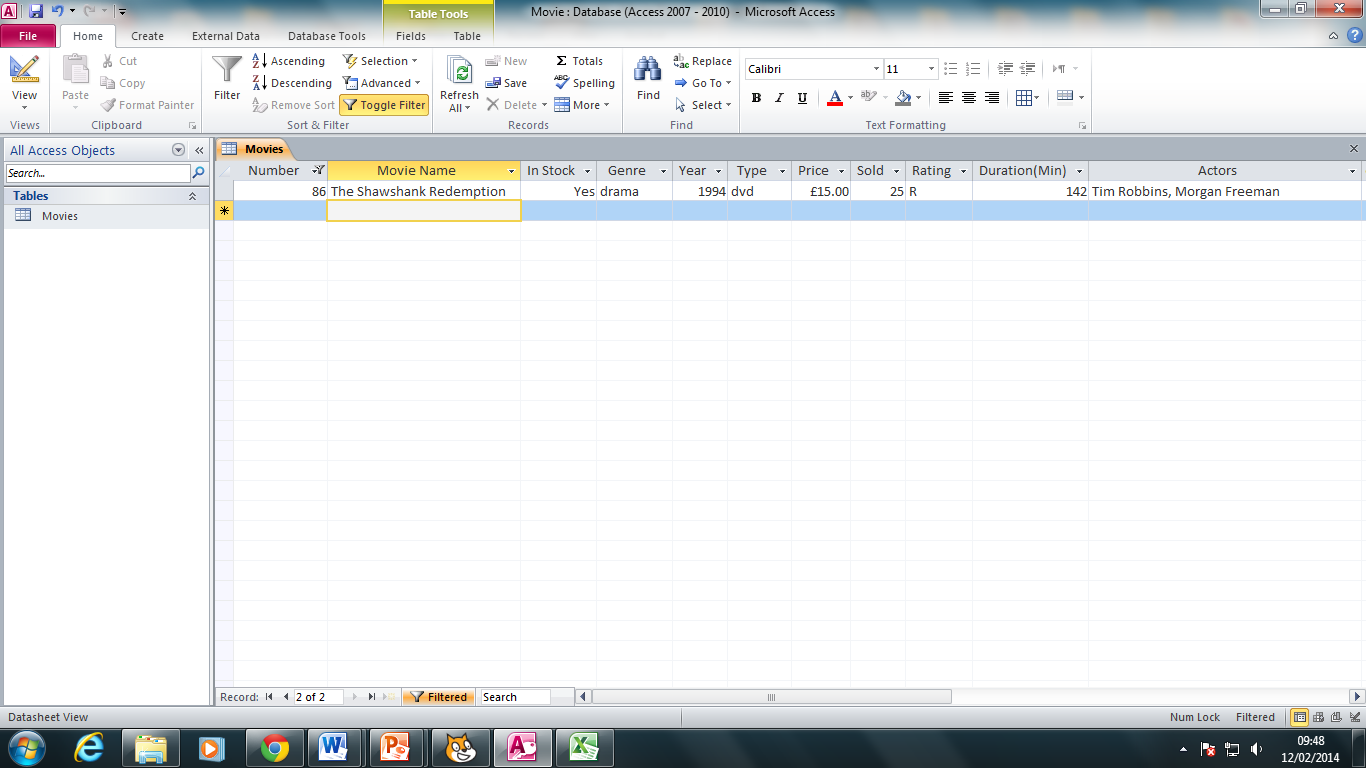